Образовательные трезвенные программы в Русской Православной Церкви на примере Викариатской школы трезвости
Межрегиональное общественное движение в поддержку семейных клубов трезвости 
(МОД СКТ)

Магай Андрей Игоревич
История ВШТ
Создана на базе школы руководителей СКТ
Действует с 2013 года по благословению владыки Марка, митрополита Рязанского и Михайловского
В 2013 году состоялись курсы руководителей СКТ
В 2014-2015 годах профессиональную переподготовку прошли 25 руководителей семейных клубов трезвости
В 2016 году подготовлены 20 волонтеров, часть из которых начала работу в качестве ведущих СКТ
В 2016 году состоялась научно-практическая конференция с международным участием (Сербия, Хорватия) в НЦПЗ, участие в противоалкогольной школе в Хорватии
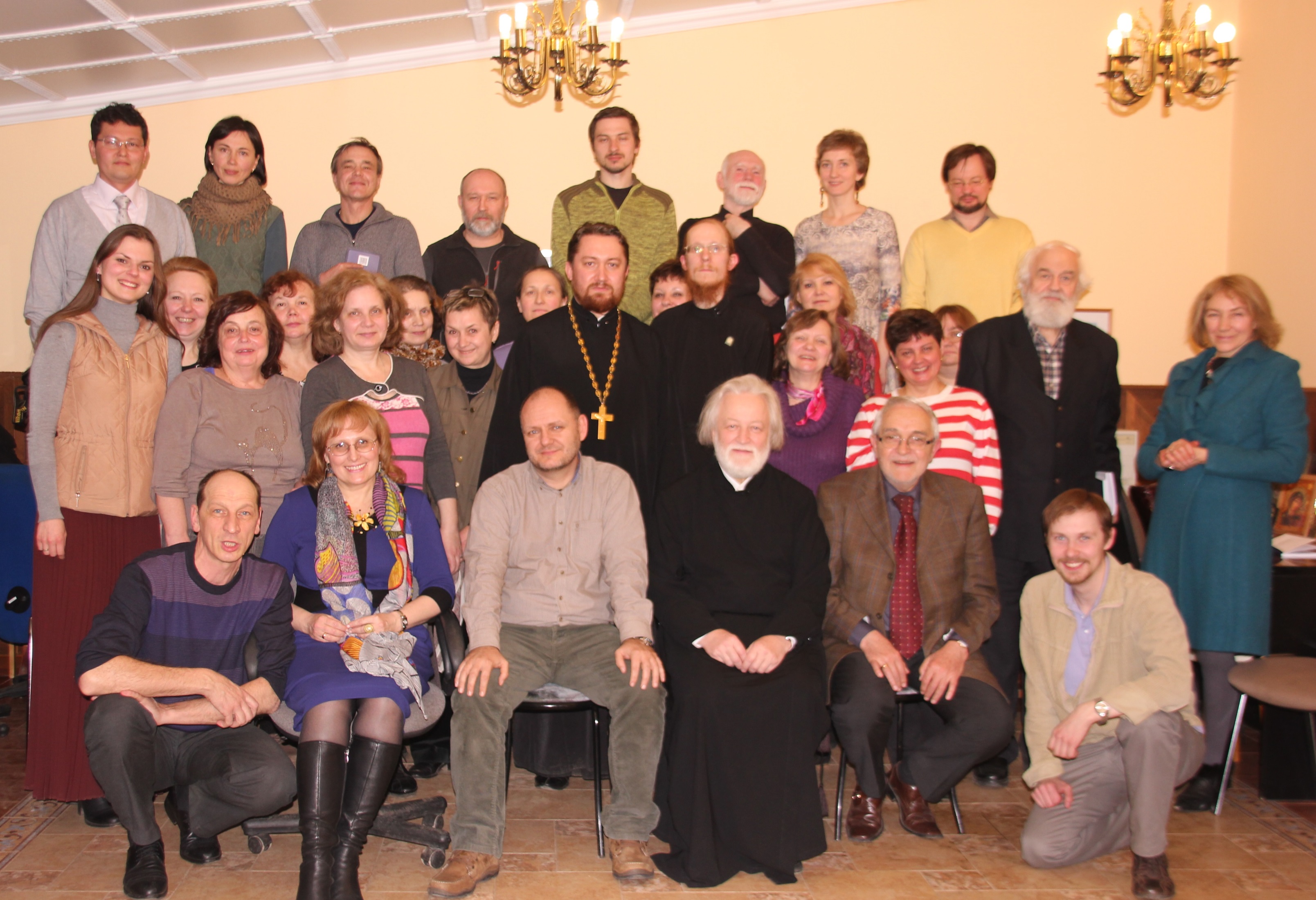 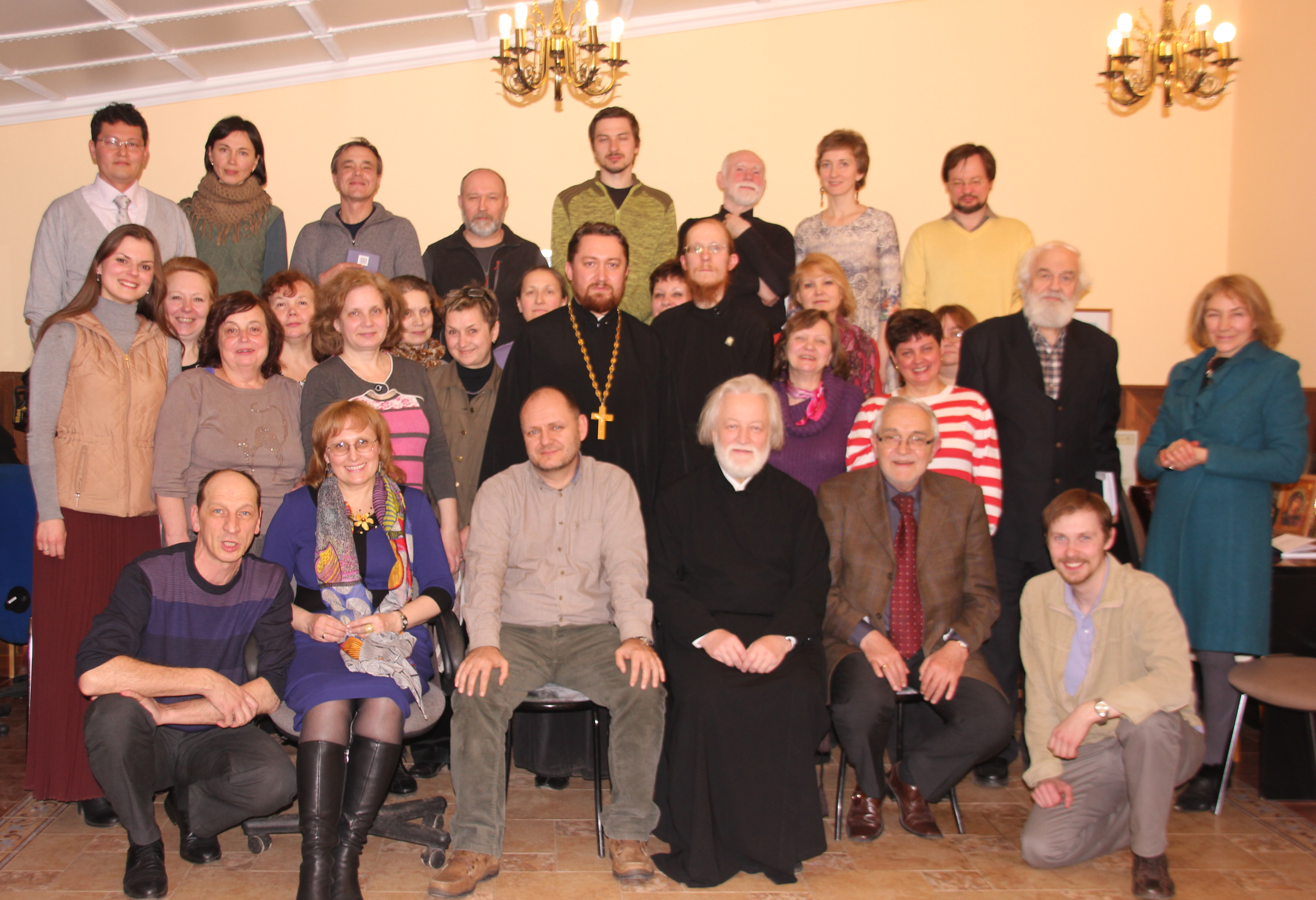 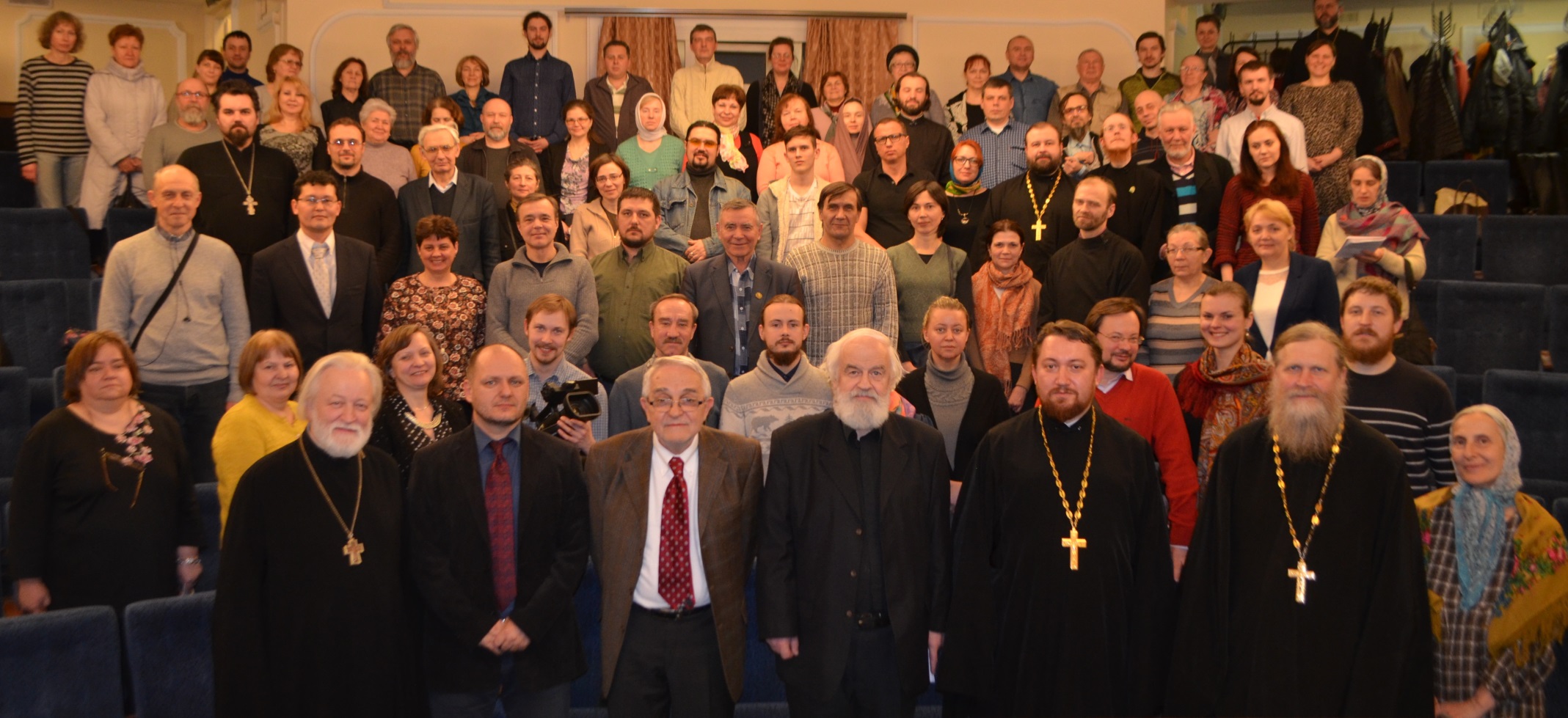 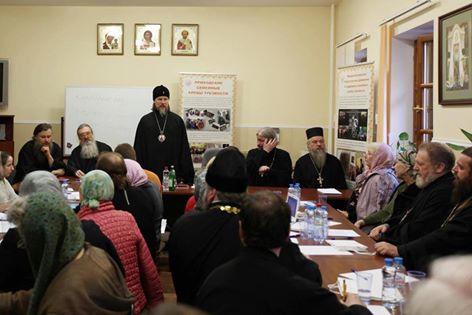 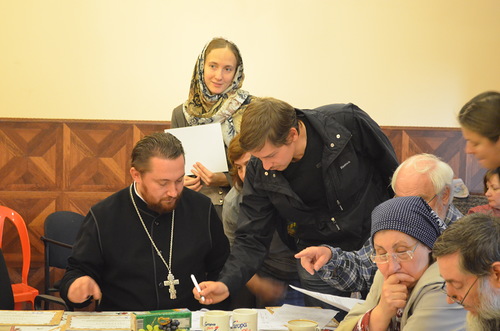 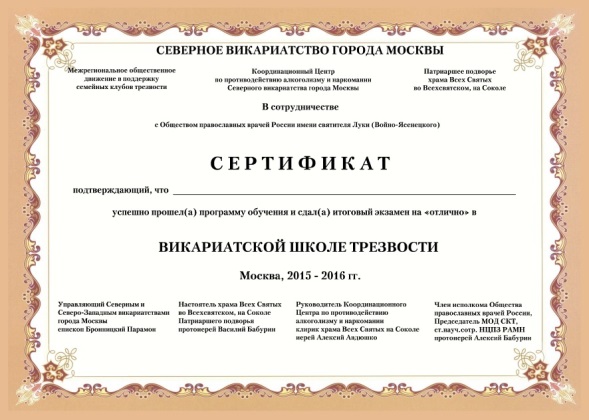 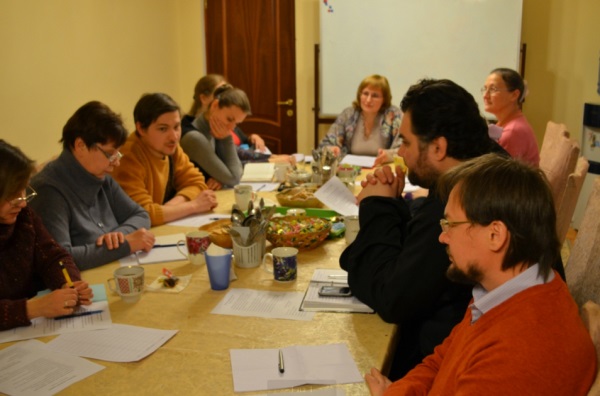 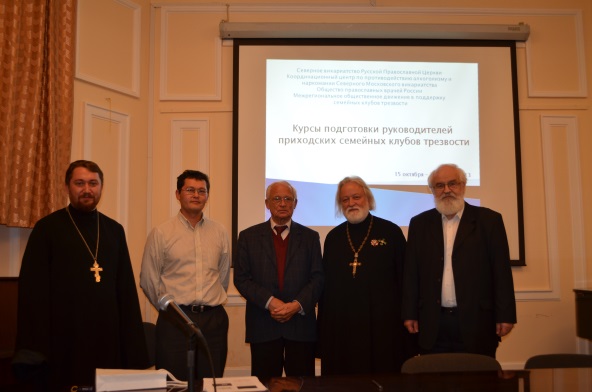 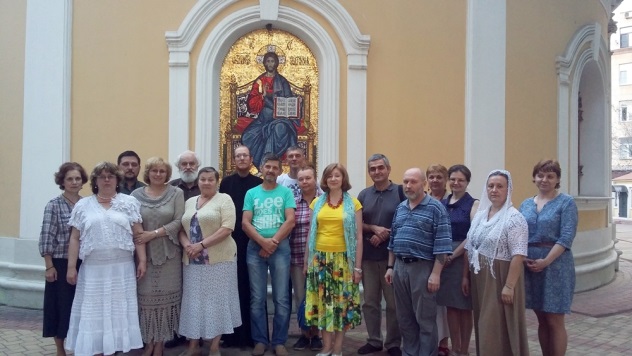 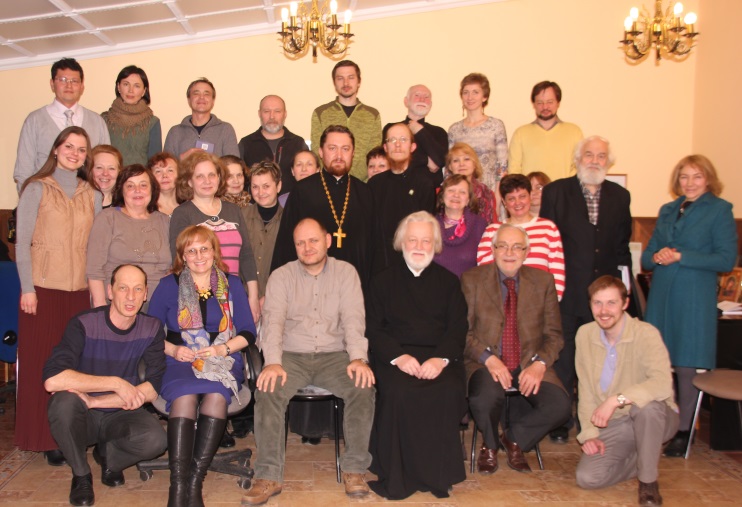 Викариатская школа трезвости
3 ступени образования + интенсив
Модульный принцип обучения
Методология - биопсихосоциодуховный подход, создание мультидисциплинарной доступной среды обучения
Формат работы церковно-приходской школы
Высокий профессиональный уровень педагогического обеспечения и кадровый состав ВШТ 
Сотрудничество с международными  специалистами в области антинаркотических программ (WACAT)
Сертификация выпускников
Школа организована на принципе самоокупаемости
Педагоги ВШТ
Духовник ВШТ, руководитель КЦ ПАН СВ иерей Алексий Авдюшко 
Директор ВШТ, к.п.н. Г.В. Гусев
Завуч, старший преподаватель Николо-Перервинской семинарии,  А.А.Горячева
Врач нарколог-психотерапевт, к.м.н., доцент кафедры наркологии РМАПО Е.А.Соборникова
Семейный психолог Л.В. Годунова
Председатель ЗОТ, к.х.н., диакон Иоанн Клименко
Другие специалисты
Преподаватели школы
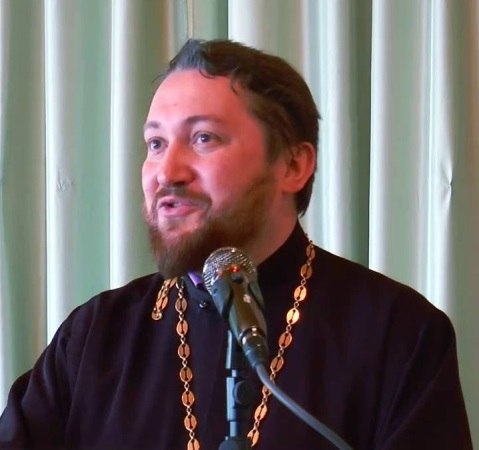 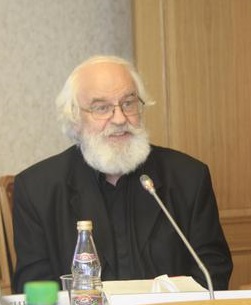 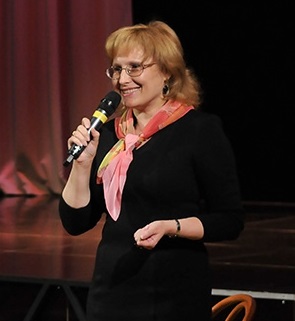 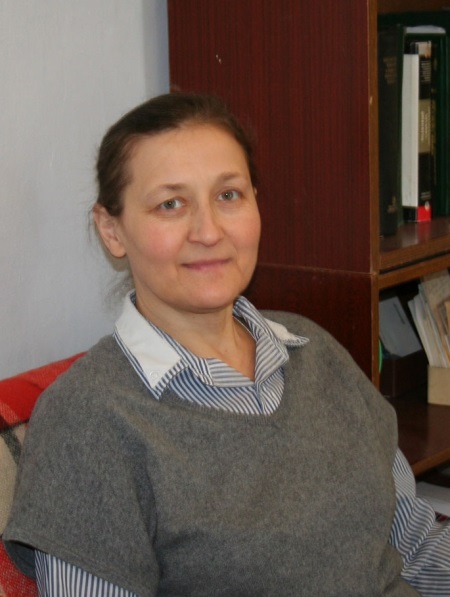 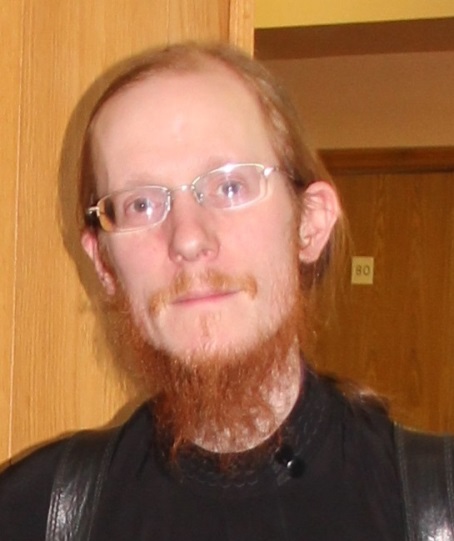 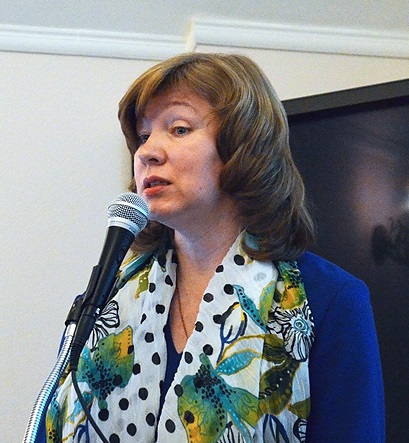 Содержание ВШТ
Профессиональные знания  в области наркологии и преодоления пагубных страстей
Психологическое обоснование феномена созависимости и способов его преодоления
Основные принципы групповой психотерапии
Современные технологии церковной реабилитации зависимых от алкоголя и наркотиков, а также членов их семей
Видеосопровождение занятий школы
Цели и задачи ВШТ
Минимальные требования к поступлению в школу
Школьники получают знания, формируют навыки и умения, необходимые для решения задач приобретения трезвого образа жизни
Развитие соответствующих профессиональных и конфессионально-ориентированных компетенций
Обучение позволяет сформировать уверенную духовно-ориентированную позицию волонтера трезвенного движения в русле Русской Православной Церкви
Базовый курс
Не требуется специальной подготовки
Теоретические знания и практические навыки работы
Обучение в течение 1 года
Контроль знаний
Семинарские занятия и опыт работы на семейных клубах трезвости
Преподаватели – профессиональные врачи, психологи, священнослужители
Специальный курс
Для руководителей приходских семейных клубов трезвости
Непрерывная подготовка на всем протяжении работы СКТ
Работа в формате интервизии
Обсуждение актуальных вопросов проведения СКТ
Супервизор – научный руководитель ВШТ, доцент кафедры наркологии РМАПО, к.м.н. Е.А. Соборникова
Практический курс
Выпускники и школьники ВШТ
Работа с прихожанами Патриаршего Подворья храма Всех Святых во Всехсвятском на Соколе 
Занятия в виде семинаров с лекциями и ответами на вопросы
Образовательная программа  и деятельность курируется научным руководителем ВШТ
Интенсивный курс
По заявкам от представителей регионов
Проводится на базе храма Всех Святых во Всехсвятском на Соколе 
Продолжительность – 4 дня
Программа: лекции, семинары, практические занятия на школе и на семейных клубах трезвости.
Дистанционная форма образования (возможно)
Сотрудничество ВШТ
Северное викариатство города Москвы – управляющий епископ Бронницкий Парамон
Координационный центр по противодействию АиН Северного викариатства города Москвы – руководитель иерей Алексий Авдюшко
Межрегиональное общественное движение в поддержку семейных клубов трезвости – руководитель протоиерей Алексий Бабурин
Контакты
Координатор – Андрей Магай
Телефон – 8-926-357-70-24
Сайт – centrnasokole.pravorg.ru
Почта – pskt.doctor@yandex.ru
Информационные ресурсы:
 Фейсбук (Координационный Центр ПАН СВ),
 Вконтакте (Семейные клубы трезвости), 
ЖЖ (skt2013.livejournal.com)